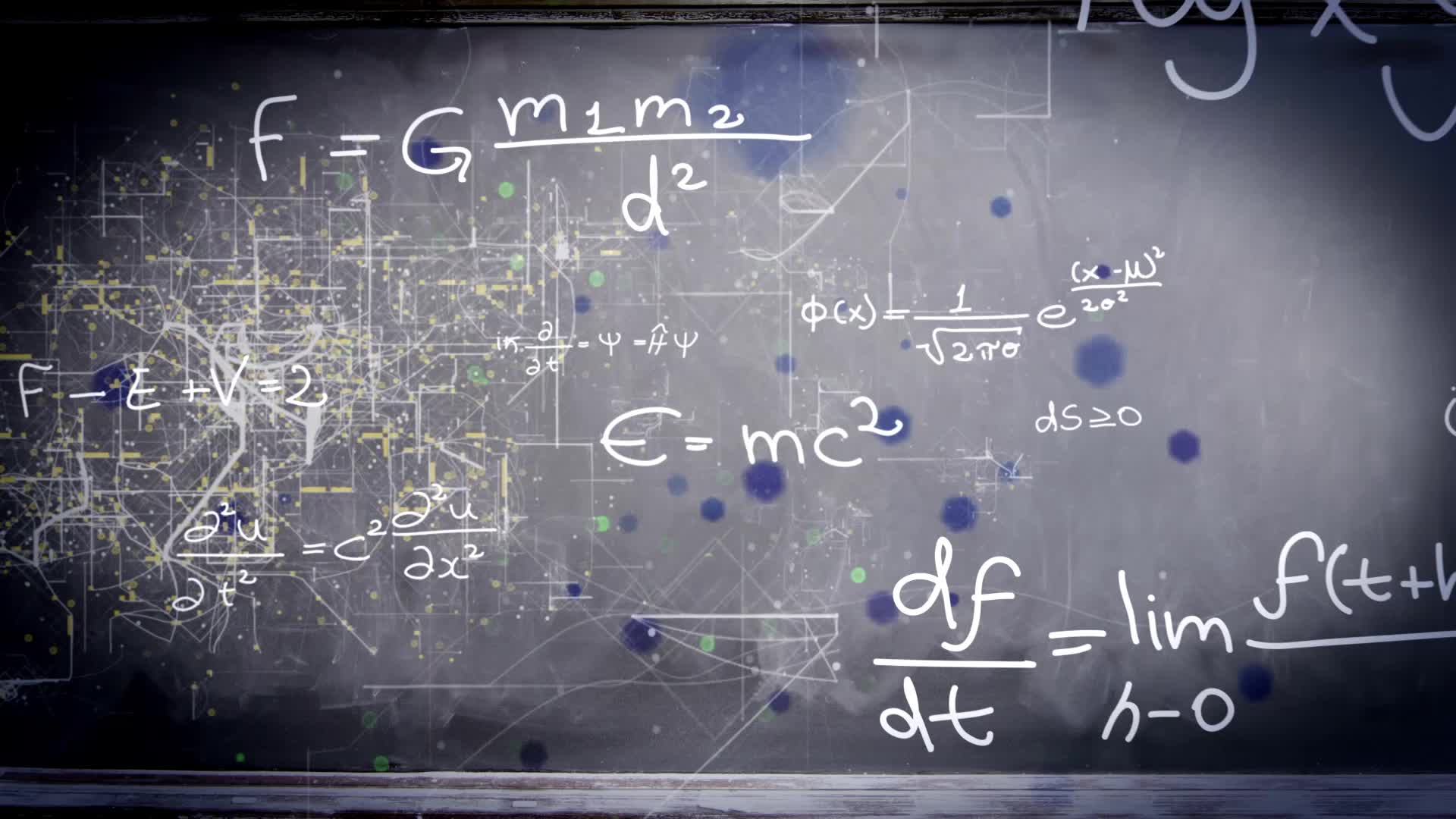 Chapter 1.5:
Infinite Limits
HONORS CALCULUS/CALCULUS
Infinite Limits
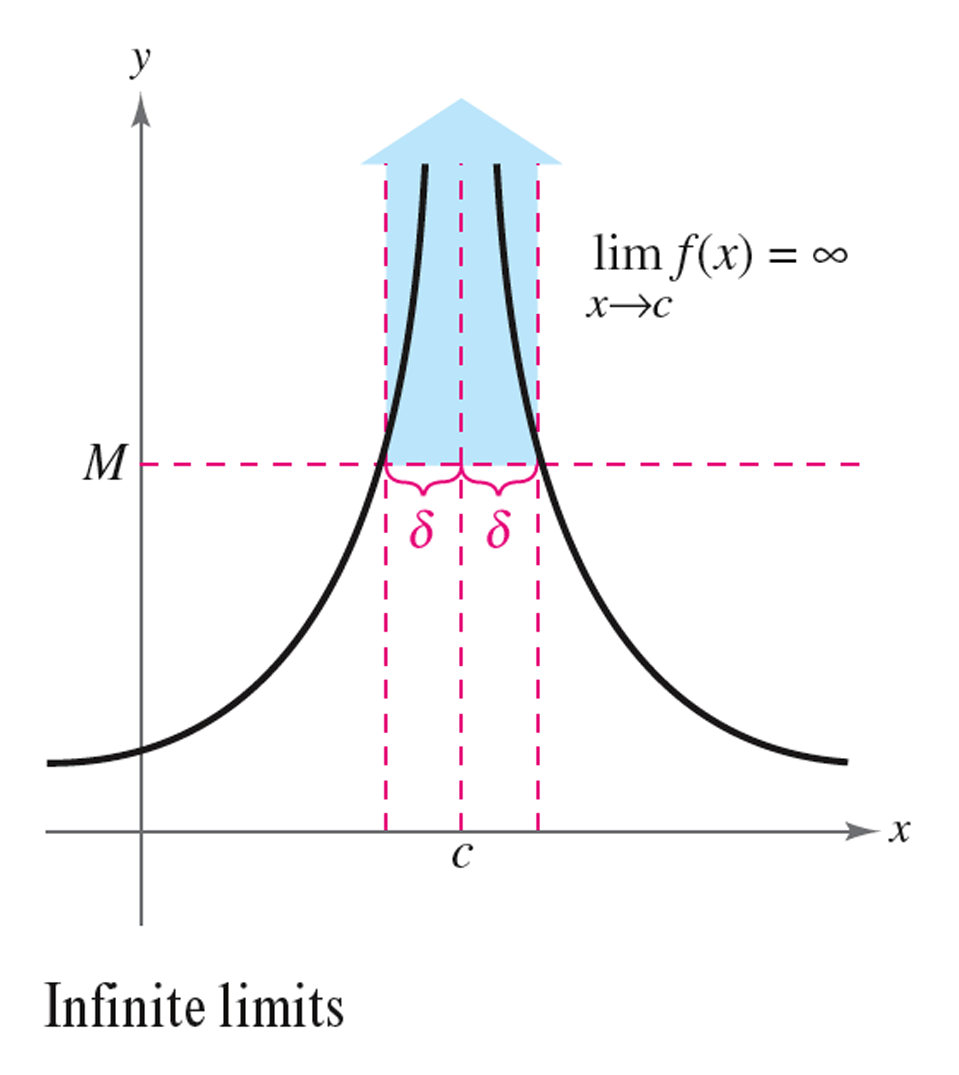 Infinite Limits
Ex. 1)
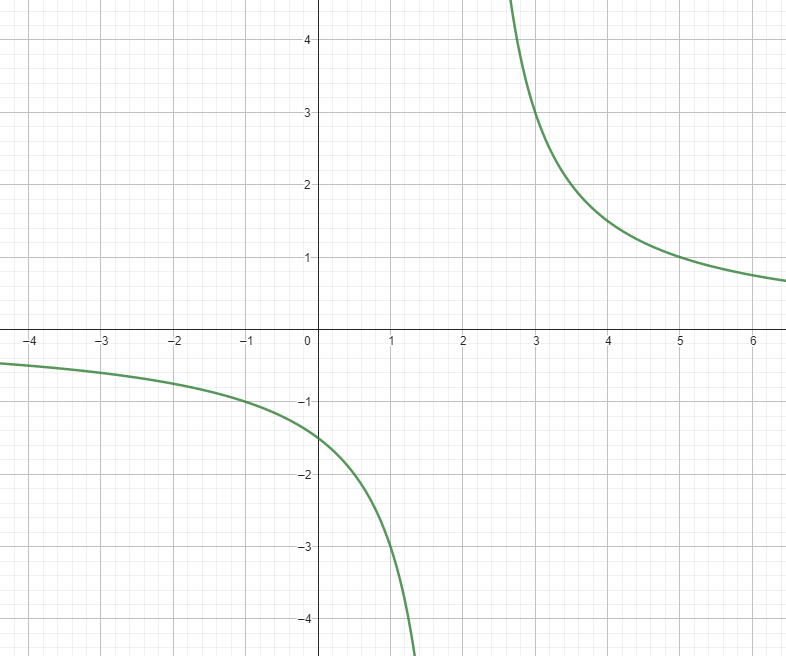 Ex. 2)
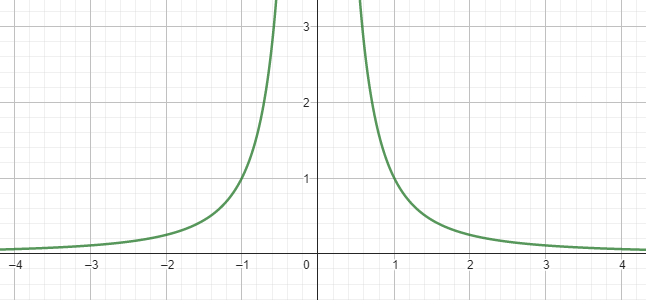 Ex. 3)
Ex. 4)
Ex. 5)
Vertical Asymptotes
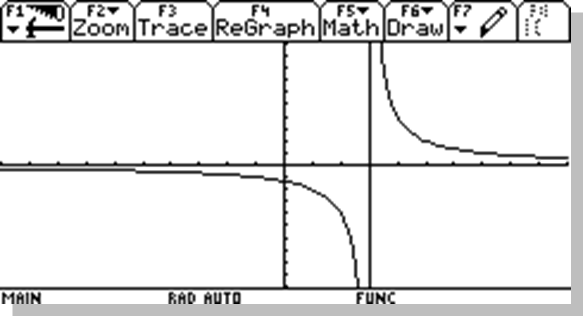 c
Theorem 1.14 
Finding Vertical Asymptotes
A Rational Function with Common Factors
When both the numerator and the denominator are both ZERO (Indeterminate Form), 

If Possible, Factor and Simplify (Section 1-3)

If after factoring we still have indeterminate form, find one-sided limits by using a table and verify with graph
TRY THESE
Find the Limit
Find the Vertical Asymptote
Methods for Finding Limits